Workshop del IEyD sobre finanzas conductuales y toma de decisiones
FACULTAD DE CIENCIAS ECONÓMICAS – UNIVERSIDAD NACIONAL DE CÓRDOBA
PROYECTO DE INVESTIGACION CONSOLIDAR -SECYT 2018-2021
Datos de los Integrantes  
Director: TOLOSA, Leticia Eva 
Co-Director: NICOLAS, María Claudia  
Integrantes: BARBAROY, Tomás; GALLO, José; NEYRA RODRÍGUEZ, Carla; PRIOTTO, Karina; ROJO, María Paula; REZZÓNICO, Diego. 
 
ANÁLISIS DE RENTABILIDAD Y VOLATILIDAD EN EMPRESAS LISTADAS EN LOS MERCADOS LATINOAMERICANOS
Las Finanzas Conductuales en el proceso de la toma de decisiones en los mercados latinoamericanos. 


José Gallo   -  Leticia Tolosa
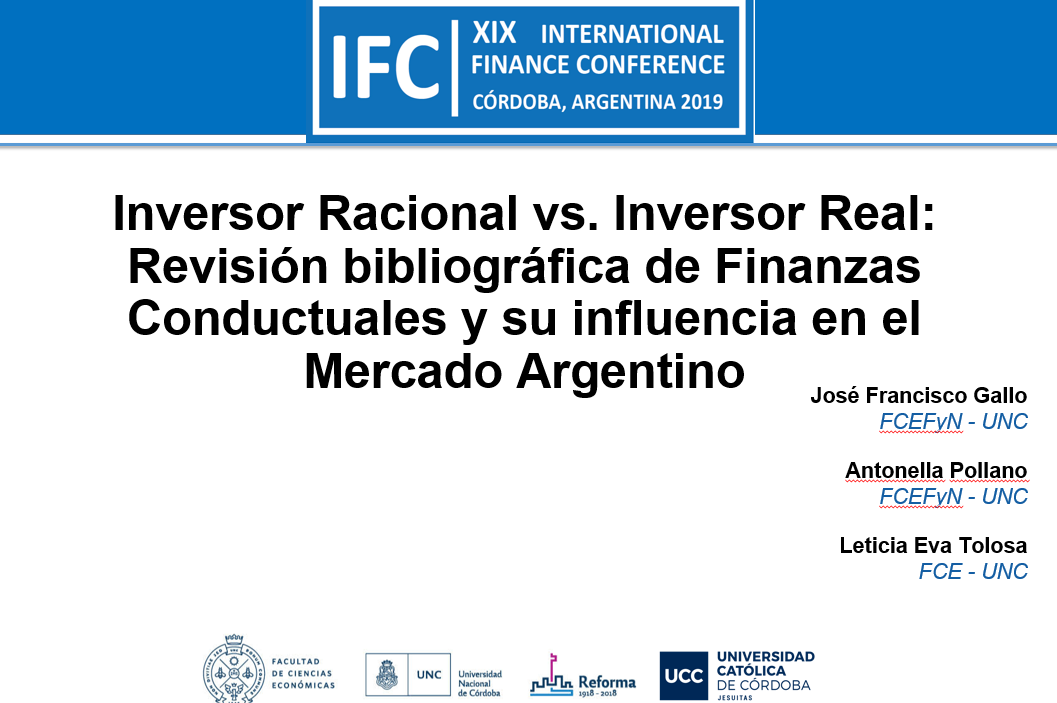 ¿Cómo afectan las percepciones individuales y el entorno emocional colectivo las decisiones que se toman de forma cotidiana? 

¿Somos individuos racionales a la hora de considerar los riesgos a los que nos enfrentamos en distintos escenarios? 

¿Somos capaces de separar y analizar objetivamente  la información disponible sin dejar que nuestras experiencias pasadas o las convenciones sociales desvíen nuestro foco de atención y afecten nuestras conclusiones?
TEMÁTICA DE TRABAJO
Mercados Eficientes: postulados fundamentales
Finanzas Conductuales:
	-Primeras aproximaciones 
	-Aspectos emocionales de las decisiones
	-Errores de preferencia
	-Racionalidad vs. Intuición
Estudio del valor del tipo de cambio y los índices bursátiles de: Argentina, Brasil, México y EUA.
PROBLEMA DE INVESTIGACIÓN Y OBJETIVO
ASPECTOS TEÓRICOS
Teoría de los Mercados Eficientes (TME)
-Valuación de un activo en el momento t+1 es independiente de su valor en el tiempo t

Cambios de valuación sólo debidos a información nueva que es incorporada inmediatamente

-No se puede obtener más rendimiento que la media sin afrontar mayores riesgos

Inversor siempre se comporta racionalmente
[Speaker Notes: Cuando se toman decisiones que no son racionales o incluyen sesgos emocionales, esto produce un desequilibrio de mercado que es balanceado en el corto plazo por decisiones también aleatorias, pero de sentido opuesto. 
Malkiel: quienes avalan postulados de la TME sostienen que un inversor desinformado, adquiriendo un portafolio diversificado a los valores del mercado, obtendría retornos iguales a los de los expertos en finanzas.]
ASPECTOS TEÓRICOS
Finanzas Conductuales
Respuesta a situaciones no explicadas por TME:

 “Burbujas” 


- Visión integral de los procesos de toma de decisiones asociados a las finanzas (aspectos sociales, económicos y  psicológicos) 

-Quien finalmente toma decisiones es un individuo imposible de independizar de su contexto y condicionamientos 

-Desafío, ya que la inclusión de estas variables en modelos matemáticos y dentro de estudios estadísticos revisten una complejidad sustancial.

Inversor Teórico e Inversor Comportamental
[Speaker Notes: 1) Quien finalmente toma decisiones es un individuo imposible de independizar sus condicionamientos, experiencias y contexto económico, psicológico y social. Pero, a su vez, esto es el mayor desafío, ya que la inclusión de estas variables en modelos matemáticos y dentro de estudios estadísticos reviste una complejidad sustancial.
2) Schiller: hay una clara evidencia de que el nivel de volatilidad que presentan los mercados no puede ser explicado correctamente con ninguna variante de la teoría eficiente de mercados en el cual los valores de las acciones se determinan como el descuento de futuros retornos al valor presente]
ASPECTOS TEÓRICOS
Finanzas Conductuales
1) Aspectos emocionales de las decisiones:
 
 Sobreconfianza y optimismo

 Comprensión retrospectiva

 Búsqueda de Patrones

 Errores de omisión o de comisión
ASPECTOS TEÓRICOS
Finanzas Conductuales
2) Errores de preferencia: 

 Análisis estadísticos erróneos

 Ponderación no lineal de probabilidades 

 Valuación de cambios de valor en lugar de posiciones (considerar valor de compra como punto de partida)

 Aversión a las pérdidas
EJERCICIO TOMA DE DECISIONES
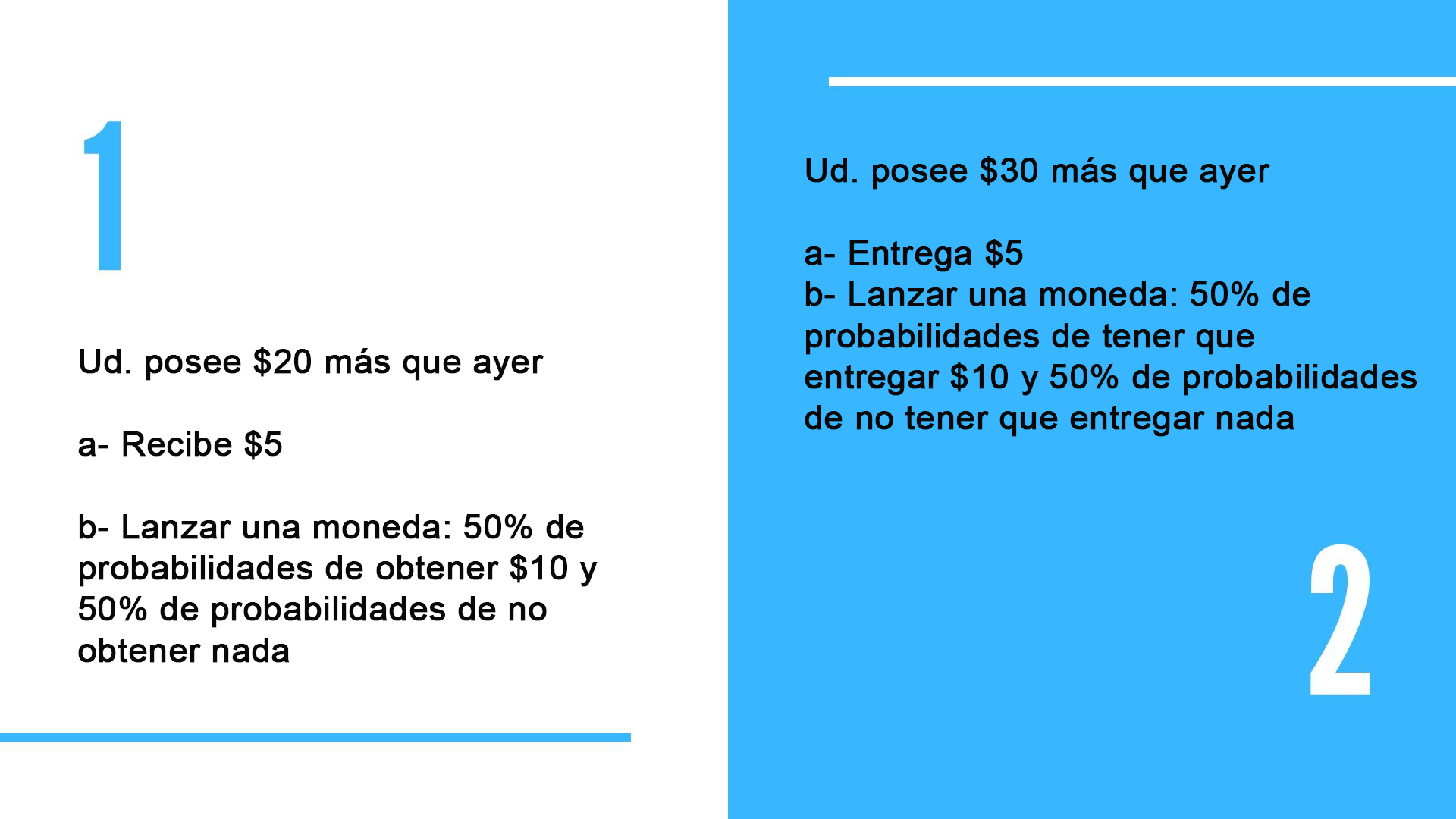 ASPECTOS TEÓRICO
Finanzas Conductuales
Razonamiento vs. Intuición: Kahneman 2003
[Speaker Notes: No es que los individuos razonen mal, sino que muchas veces se comportan intuitivamente. Sus acciones no están guiadas por su capacidad sino por lo que ven en un momento dado (Kahneman 2003)]
ASPECTOS TEÓRICOS
Finanzas Conductuales
Razonamiento vs. Intuición: Mecanismos neuronales diferentes
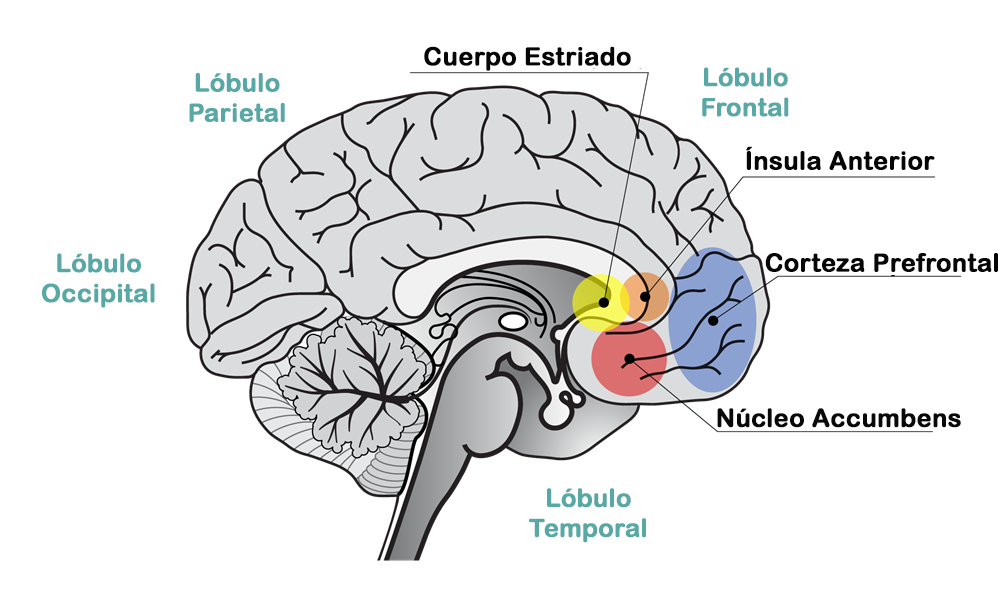 Sistema de evitación de
 pérdidas
Sistema de recompensas
[Speaker Notes: 1) Zonas del cerebro vinculadas a distintas actividades
2) Vínculo directo entre la activación cerebral específica de determinados mecanismos neuronales, estados emocionales y toma de decisiones financieras (Peterson, 2007)
3) La preactivación de una de estas regiones puede llevar a un cambio en las preferencias de riesgo (Knutson 2001: predicción de GANANCIA Accumbens, Paulus 2003: predicción de PÉRDIDA  Ínsula Anterior)]
Análisis de Eventos Estados Unidos
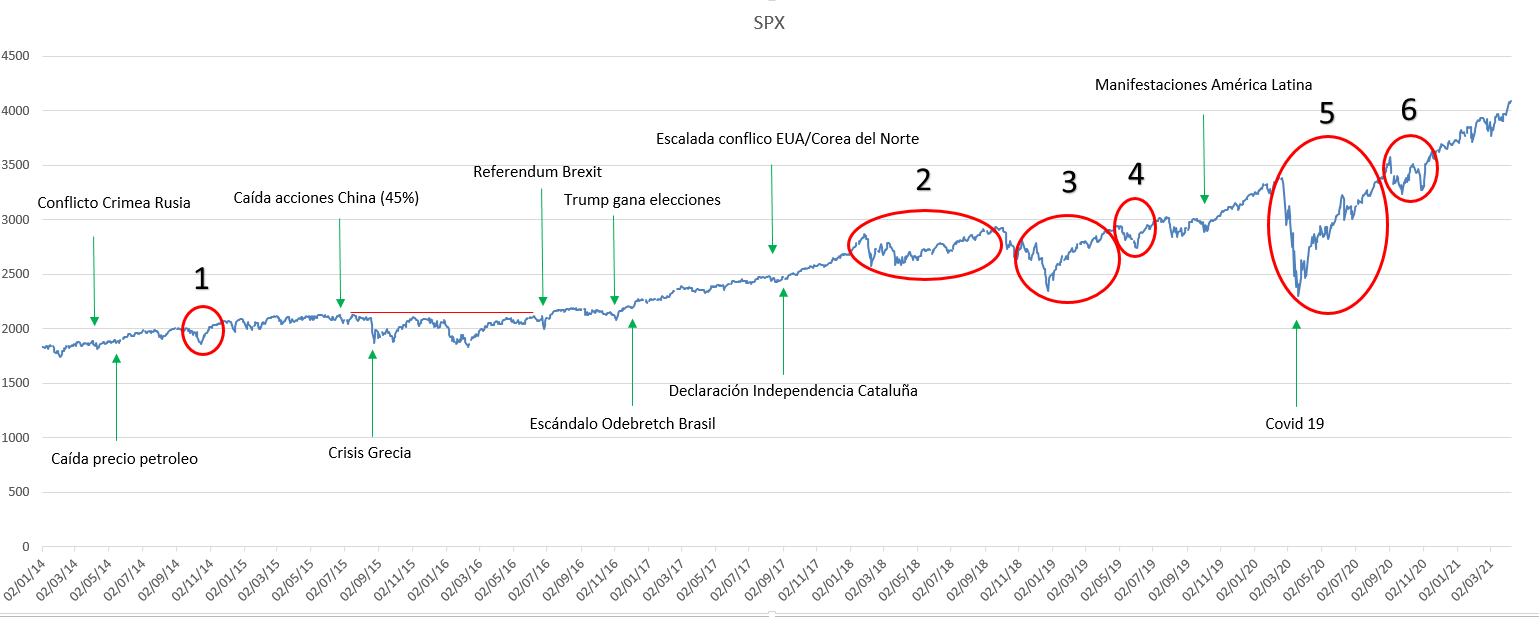 - El tiempo desde el inicio del ciclo hasta el punto máximo de caída (mínimo valor) es sustancialmente menor al tiempo de recuperación. 
- El inicio de dichos periodos generalmente está precedido por intervalos de tiempo en donde la evolución de los precios presenta una tendencia alcista, con fluctuaciones mucho menores a las que se observan en los periodos identificados
¿Se comportan los inversores de manera ´´menos racional´´ al inicio de estos periodos de caídas abruptas del mercado, actuando en forma impulsiva y desprendiéndose de los activos sin efectuar una valoración adecuada y completa del precio de los mismos?
No se identifica una causa que inicie este cambio de tendencia y valoración, lo cual sería necesario desde el punto de vista de la teoría de los mercados eficientes 
Que los valores se recuperen, pero en un periodo de tiempo sustancialmente mayor al requerido para la máxima caída sustentaría esta postura
			
			VENTA EMOCIONAL vs COMPRA RACIONAL
2. ¿Se comportan los inversores de manera ´menos racional´  en los largos periodos de tendencia alcista       donde los precios se incrementan sin causas aparentes o cuantificables?
Comportamiento de rebaño (Christie & Huang1995)  No se analizan VALUACIONES
Moverse con la corriente (Caparrelli, D´Arcangelis and Cassuto 2004)  Compra de activos por IMITACIÓN
Análisis de Eventos Argentina
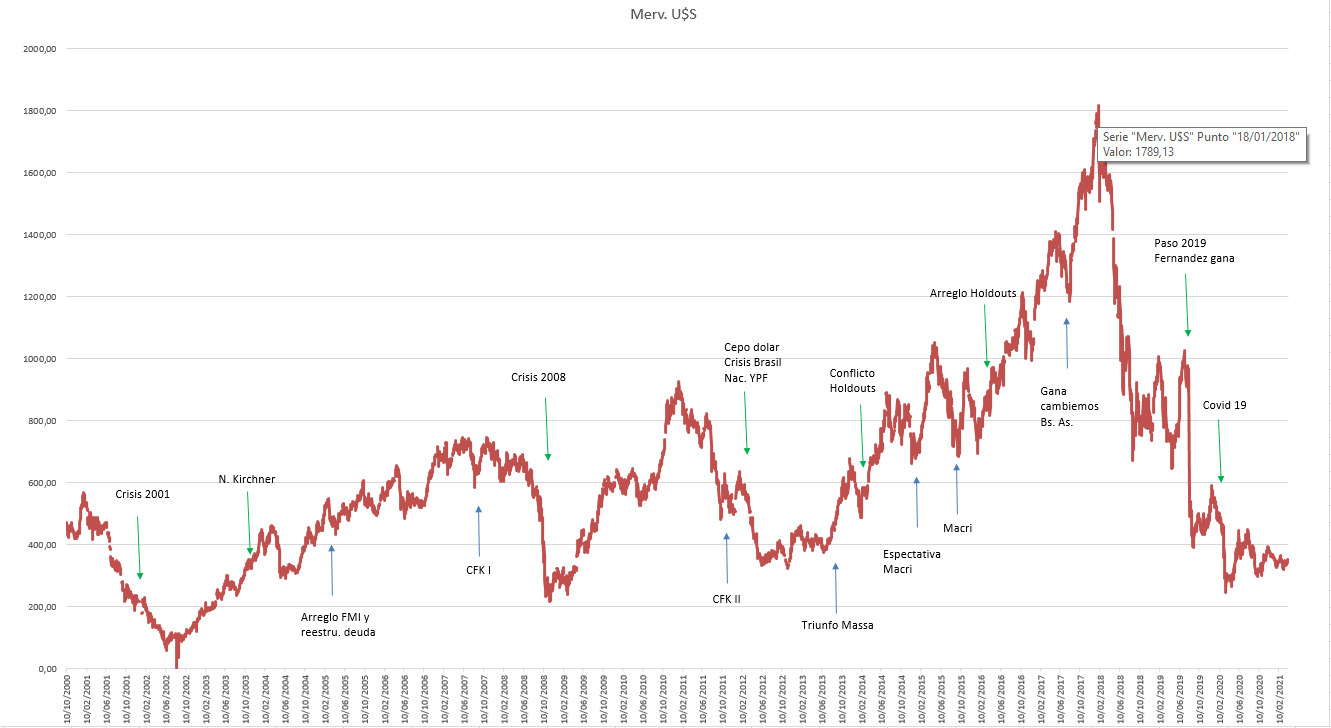 Evolución índices periodo 2000-2021
[Speaker Notes: Hablar de cómo establecemos los periodos de crisis (caída a/a mayor a 40% en algún mercado) y qué calculamos en estos periodos]
Evolución índices periodo 2000-2021
1- Las variaciones de las valuaciones de los mercados analizados presentan patrones similares, sobre todo en periodos de crisis
2- La magnitud de los movimientos es donde se registran mayores diferencias
3- Similitudes entre la evolución de los precios del MERVAL y el S&P 500
4- La mayor volatilidad que presentan los mercados latinoamericanos y que en muchos casos justifica la inversión en los mismos por la búsqueda de mayores rendimientos no se cumple para el mercado Argentino en el periodo de tiempo mencionado
[Speaker Notes: Observaciones que sustentan los elementos a investigar]
Evolución tipo de cambio vs U$S
Evolución tipo de cambio vs Índices Bursátiles
Correlación entre Índices y Tipo de Cambio
Correlación entre Índices
CONSIDERACIONES FINALES
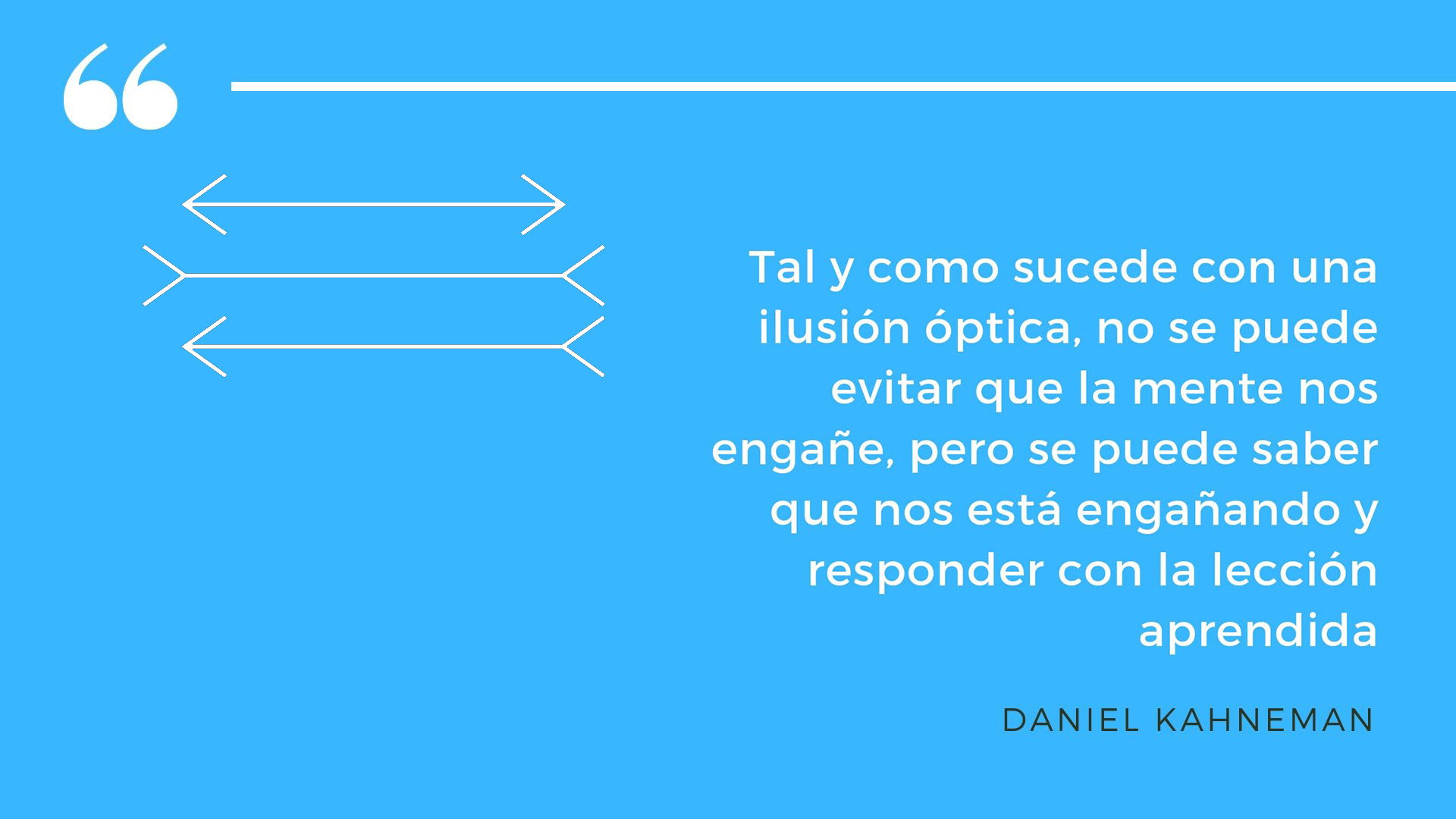 REFERENCIAS BIBLIOGRAFICA
Caparelli, Franco; Ana María D´Arcangelis and Cassuto, “Herding in the Italian Stock Market: A Case of Behavioral Finance” The Journal of Behavioral Finance, 2004, Vol. 5, N° 4, pp. 222–230
Christie, W.G., and R.D. Huang. “Following the Pied Piper: Do Individual Returns Herd Around the Market?” Financial AnalystsJournal, July/August, (1995), pp. 31–37
Fama, E. F. (1965). The behavior of stock-market prices. The journal of Business, 38(1), 34-105.
Fernández León Á.M. , Ladrón De Guevara Cortés & Madrid Paredones (2017) Las finanzas conductuales en la toma de decisiones. Fides Et Ratio - Volumen 13, Marzo 2017  ISSN 2411 – 0035, 127-144.
Gupta, E., Preetibedi, P., & Mlakra, P. (2014). Efficient Market Hypothesis V/S Behavioural Finance. IOSR Journal of Business and Management, 16(4), 56-60.
Hirshleifer, D. (2015). Behavioral finance. Annual Review of Financial Economics, 7, 133-159. 
Kahneman, D. (2003). Mapas de racionalidad limitada: psicología para una economía conductual. Discurso pronunciado en el acto de entrega del premio Nobel de Economía 2002. RAE: Revista Asturiana de Economía, (28), 181-225. 
Kahneman, D., & Riepe, M. W. (1998). Aspects of investor psychology. Journal of portfolio management, 24(4), 52-+.
Kahneman, D., & Riepe, M. W. (1998). Aspects of investor psychology. Journal of Portfolio Management, 24(4), 52.
Knutson, B., Adams, C. M., Fong, G. W., & Hommer, D. (2001). Anticipation of increasing monetary reward selectively recruits nucleus accumbens. Journal of Neuroscience, 21(16), RC159-RC159.
Malkiel, B. G. (2003). The efficient market hypothesis and its critics. Journal of economic perspectives, 17(1), 59-82.Fama 1965
REFERENCIAS BIBLIOGRAFICA
Malkiel, B. G. (2003). The efficient market hypothesis and its critics. Journal of economic perspectives, 17(1), 59-82.Fama 1965
Paulus, M. P., Rogalsky, C., Simmons, A., Feinstein, J. S., & Stein, M. B. (2003). Increased activation in the right insula during risk-taking decision making is related to harm avoidance and neuroticism. Neuroimage, 19(4), 1439-1448.
Peterson, R. L. (2007). Affect and financial decision-making: How neuroscience can inform market participants. The Journal of Behavioral Finance, 8(2), 70-78.
Ricciardi, V. (2008). The psychology of risk: The behavioral finance perspective. Handbook of finance, 2.Lopez, Lola (1987)
Shiller, R. J. (2003). From Efficients Market Theory to Behavioral Finance. Journal of Economics Perspectives, 17 (1), 83-104. 
Shiller, R. J. (1990). Speculative prices and popular models. Journal of Economic perspectives, 4(2), 55-65.
Stewart, P. (2006). Behavioral Finance-Not To Be Ignored: Advisors need to understand what's involved. TRUSTS AND ESTATES-ATLANTA-, 145(6), 46.
Tversky, A., & Kahneman, D. (1992). Advances in prospect theory: Cumulative representation of uncertainty. Journal of Risk and uncertainty, 5(4), 297-323.
Tversky, A., & Kahneman, D. (1974). Judgment under uncertainty: Heuristics and biases. Science, 185(4157), 1124-1131.
Acerbi, C., & Tasche, D. (2002). On the coherence of expected shortfall. Journal of Banking & Finance, 26(7), 1487-1503.
Amenc, N., Goltz, F., Martellini, L., & Retkowsky, P. (2011). Efficient indexation: An alternative to cap-weighted indices. Journal Of Investment Management (JOIM), Fourth Quarter
Ibrahim, K., Kamil, A. A., & Mustafa, A. (2008). Portfolio selection problem with maximum downside deviation measure: a stochastic programming approach. Int. J. Math. Models Methods Appl. Sci, 1(2), 123-129.
Linsmeier, T. J., & Pearson, N. D. (2000). Value at risk. Financial Analysts Journal, 56(2), 47-67.
Magdon-Ismail, M., & Atiya, A. F. (2004). Maximum drawdown. Risk Magazine, 17(10), 99-102.